Інвазійні види амфібій та рептилій.Паразити у птахів.
Лабораторна робота
Інвазивні види потенційно становлять багато загроз для місцевої біоти. Будучи випадково або навмисно випущеними в дику природу, іноді через незаконну торгівлю, вони в основному впливають на місцеві трофічні зв’язки, конкуруючи за харчові ресурси та простір (наприклад, місця для прогріву, гніздування та зимівлі) з місцевими видами, будучи можливими векторами розповсюдження нових для місцевих екосистем патогенів і паразитів, діючи як додаткові споживачі вищого рівня, що призводить до значного зменшення деяких місцевих популяцій харчових (вразливих) об’єктів і беруть участь у гібридизації. У разі, якщо інвазивний вид є хижаком, він, вбудовуючись у місцеву систему трофічних зв`язків, призводить до їх дисбалансу. Отже, такі загрози біорізноманіттю призводять до щорічних витрат значних зусиль, часу та грошей на контроль і пом’якшення впливу інвазивних видів під дією кліматичних змін. Наприклад, інвазивні види черепах, а саме червоновуха черепаха Trachemys scripta, мають той самий перелік можливих загроз для нових територій у разі інвазії та успішної адаптації до місцевих умов, зокрема для місцевих видів черепах – європейської ставкової черепахи Emys orbicularis. Черепахи, як відносно малочисельна в плані кількості видів група, характеризуються найбільшою кількістю випадків інтродукції серед рептилій. За останні роки міжнародний ринок черепах як домашніх тварин значно виріс, що призвело до масової інтродукції багатьох видів у місцевих водоймах Європи.
До списка видів герпетофауни України, що були завезені в країну та з різним успіхом зуміли пристосуватися до місцевих кліматичних умов, належать:
1) Найбільш поширена T. scripta (виявлено всі 3 підвиди), але іноді червоновухі черепахи зустрічаються з більш вразливими іншими видами екзотичних черепах: Testudo horsfieldii, T. graeca, Mauremys rivulata, M. Caspica.
2) Mauremys rivulata була знайдена в озері парку м. Одеса з великою кількістю T. scripta.
3) Ящірка Даля Darevskia dahli та ящірка вірменська Darevskia armeniaca, інтродуковані на території канйону Дениші на р. Тетерів (Житомирська обл.) у 60-х роках 20 ст. 
4) Ящірка стінна (Podarcis muralis), що випадково була інтродукована до України,
а саме на півдні Одеської області в районі м. Рені, з території Румунії.
5) Гекон Богданова (Tenuidactylus bogdanovi), інтродукований на території м. Одеса.
Окрему категорію реєстрацій складають поодинокі випадки знахідок екзотичних рептилій, що навмисно чи випадково потрапляють в дику природу, проте не виживають в оточуючих кліматичних умовах. Хоча такі випадки не носять масовий характер, навіть одинична реєстрація таких тварин в дикій природі свідчить про наявність можливого шляху інтродукції та потенційне розширення списку видів, що можуть, за сприятливих кліматичних умов, стати інвазійними видами на території України.
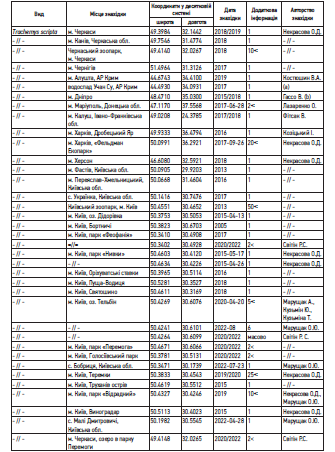 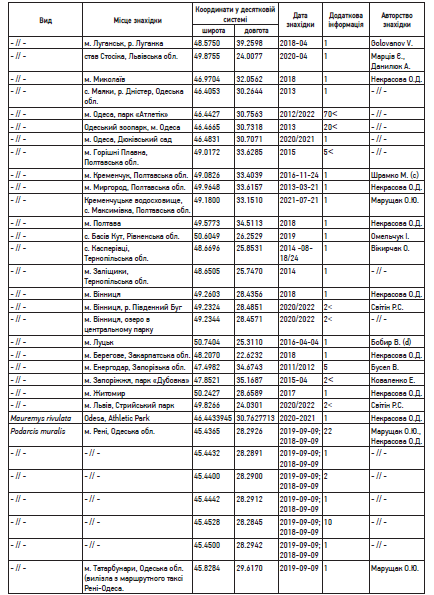 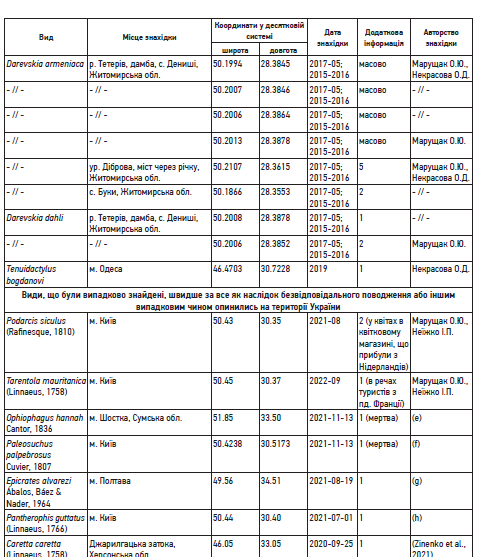 Ареал. Південь Північної Америки, Південна та Центральна
Європа, Південна Африка, Південно-Східна Азія.
Біологія. Червоновухі черепахи часто витісняють
аборигенні види черепах. Молоді черепашки народжуються з довжиною панцира близько 3 см. Протягом перших 1,5 року вони здатні вирости до 7,5 см. Потім ріст сповільнюється, і черепаха підростає в середньому на 1–1,25 см за рік. Дорослі самки більші ніж самці, мають потужніші щелепи. Парування у природі – з
кінця лютого по травень. У неволі черепахи спарюються цілий рік. Зазвичай у кладці 6–10 яєць. Кладок кілька протягом року.
Статевої зрілості досягають до 6–8 років на волі, у неволі – самці до 4 років, самки до 5–6 років.
Україна. У водоймах біля великих міст.
Причина проникнення виду. Стихійна інтродукція.
Значення виду. Утримують у тераріумах. Може
створювати трофічну і топічну конкуренцію європейському аборигенному виду – болотяній черепасі.
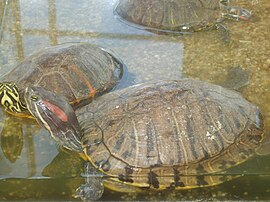 Червоновуха черепаха (Trachemys scripta (Thunberg, 1792))
Розповсюдження. Зустрічається на Балканському півострові (Албанія, Боснія та Герцеговина, Болгарія, Хорватія, Північна Македонія, Чорногорія, Сербія, Греція), на низці середземноморських островів, включаючи Кріт, Лесбос та Кіпр, а також на Близькому Сході (Ізраїль, Йор, Туреччина). На деяких грецьких та турецьких островах, де мешкають ці черепахи, їм може загрожувати зникнення.
Зовнішній вигляд та будова. Mauremys rivulata досить великі, довжина панцира до 25 см. Черепахи, що вилупилися з яєць, цього виду зазвичай мають довжину від 3 до 4 сантиметрів. Середня довжина панцира самця становить приблизно 15 см; самки трохи більші. Забарвлення карапакса від чорного до оливково-зеленого, а пластрон (панцир на череві) чорний, хоч і часто тьмяніє з віком черепахи. У цього виду також є горизонтальні жовті лінії, що йдуть вздовж шиї та кінцівок .
Середовище проживання та екологія. Цей вид переважно мешкає в низинах, хоча черепахи були зареєстровані на висоті до 900 метрів над рівнем моря. Вони зустрічаються у водно-болотних угіддях, включаючи болота, річки та ставки, хоча відкладають яйця на луках. На Mauremys rivulata полюють великі птахи та хижі ссавці, такі як мангусти, які також харчуються яйцями черепах, а дрібніші хижаки можуть полювати на молодих черепах з м'якшим панцирем .
Харчування. Mauremys rivulata  - всеїдний вид, що харчується як рослинами, так і тваринами, хоча документально підтверджено, що вони віддають перевагу м'ясу. Молоді черепахи поїдають дрібні безхребетні, а також невеликі личинки або трупи амфібій. Відомо, що дорослі черепахи також їдять водорості та водні рослини .
Взаємодія з людьми. Діяльність людей, що впливає середовище проживання цього виду, призвела до скорочення популяції. Найбільший ефект мають урбанізація, гідротехнічні проекти та промислові відходи від будівництва. У північній частині ареалу цей вид може впадати в зимову сплячку. Хоча черепахи можуть їсти хліб, запропонований людьми, у них немає ферментів, необхідних для його перетравлення, і таке підживлення шкідливе для їхнього здоров'я .
Зустрічається у східному Середземномор'ї. Хоча технічно ці черепахи всеїдні, відомо, що вони віддають перевагу м'ясу. Довжина панцира дорослої особини може досягати 25 см, хоча довжина панцира черепашат, що тільки що вилупилися, зазвичай становить всього 3-4 см.
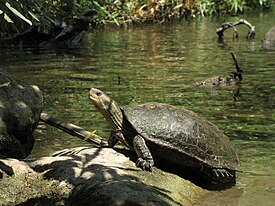 Mauremys rivulata  - вид водних черепах із сімейства азіатські прісноводні черепахи .
Ареал. Північно-західна й північна Вірменія і прилеглі
райони південної Грузії та західного Азербайджану, північно-західна Туреччина.
Біологія. Довжина тулуба до 7,3 см, частіше 6,5 см, хвіст у 2 рази довший. Голова помітно стиснута. Луска тулуба гладенька, злегка опукла. Безпосередньо попереду великого анального щитка лежать 1–2 помітно різних за розміром збільшених преанальних щитки. Спина вірменської ящірки жовтувато-зеленого, коричнево-оливкового або зеленувато-жовтого кольору, зелене забарвлення зазвичай більш чітко проступає у передній третині тулуба. Спинна смуга складається із зосереджених уздовж хребта невеликих, витягнутих упоперек чорних або бурих плям. Голова зверху в невеликих чорних цятках. Полюбляє скелясту і кам’янисту місцевість, схили ущелин та узбіччя доріг у лісовій і гірсько-степовій зонах на висотах від 1600 до 2200 м (у Туреччині до 2500 м) над рівнем моря. У гірському степу місцями живе серед трав’янистої рослинності далеко від каміння і скель. Місцями звичайна в антропогенних ландшафтах, поселяючись на стінах будівель, у руїнах і на звалищах. Живиться мурахами, жуками, прямокрилими, двокрилими, метеликами, павуками, багатоніжками, земляними черв’яками й молюсками. Це яйцекладні ящірки.
Україна. Каньйон р. Тетерів, Житомирська обл.
Причина проникнення виду. У 1963 р. Вірменських ящірок, спійманих на Семенівському перевалі в північній
Вірменії, з науковою метою було акліматизовано в Україні.
Значення виду. Модельний об’єкт для дослідження партеногетичної популяції рептилій і для дослідження наслідків штучної інтродукції видів, на прикладі ізольованої популяції.
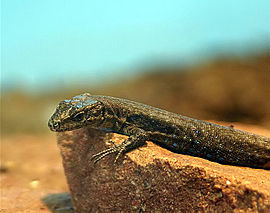 Ящірка вірменська (Darevskia armeniaca (Méhelÿ, 1909))
Ареал. Ендемік Кавказу. Вірменія та Грузія.
Біологія. Довжина тулуба сягає 6,4 см, хвіст у 2 рази
довший. Голова помітно стиснута. Верхній бік тулуба коричнево-бежевого, буро-коричневого або блідо-вохряного кольору. Зелених кольорів немає. Уздовж хребта є витягнуті впоперек неправильної форми дрібні темно-бурі цяточки, які утворюють суцільну смугу. Коричнево-бурі бічні смуги складаються з більш-менш виражених, зазвичай не цілком замкнутих темних кіл із білуватими, а на рівні передніх лап – блакитними колами. Черево має зеленувато-жовте забарвлення. Горло і низ голови матово-
білі. На краях зовнішніх черевних щитків проступають блакитні плями. Голова зверху у дрібних бурих цяточках. Полюбляє сухі схили ущелин і скельні місцини на висотах від 900 до 1700 м, у зоні лісу місцями проникаючи також на кам’янисті ділянки гірського степу. Часто селиться серед порослих лісом руїн, на складених із каменів парканах і стінах будинків. Після зимівлі з’являється на початку – у середині квітня. Живиться комахами та їхніми личинками, павуками, мокрицями і дощовими хробаками.
Україна. Каньйон р. Тетерів, Житомирська обл.
Причина проникнення виду. Причини проникнення
достовірно не відомі. Можливо, була випадково завезена разом із вірменською ящіркою у 1963 р.
Значення виду. Модельний об’єкт для дослідження
партеногенетичної популяції рептилій і для дослідження наслідків штучної інтродукції видів, на прикладі ізольованої популяції.
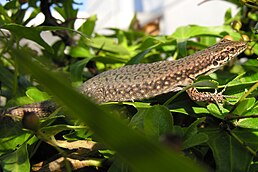 Ящірка Даля (Darevskia dahli Darevsky, 1957)
Гекон Богданова (Tenuidactylus bogdanovi) — ящірка родини геконові(Gekkonidae).
Ареал та місце існування
Мешкає в Узбекистані в міжгірських долинах західних відрогів Тянь-Шаню, хребтів Гіссар, Кунітанг і Бабатаг, східній Туркменії. Можливе виявлення на територіях Афганістану та на крайньому південному заході Таджикистану .
Відома інвазійна популяція в межах історичного району «Молдаванка» м. Одеса (Україна), спочатку описана як популяція туркестанського гекона .
Населяє переважно рівнинну частину ареалу. Віддає перевагу глинистим субстратам: долини річок, лесові обриви і останці, промоїни і русла сезонних водотоків .
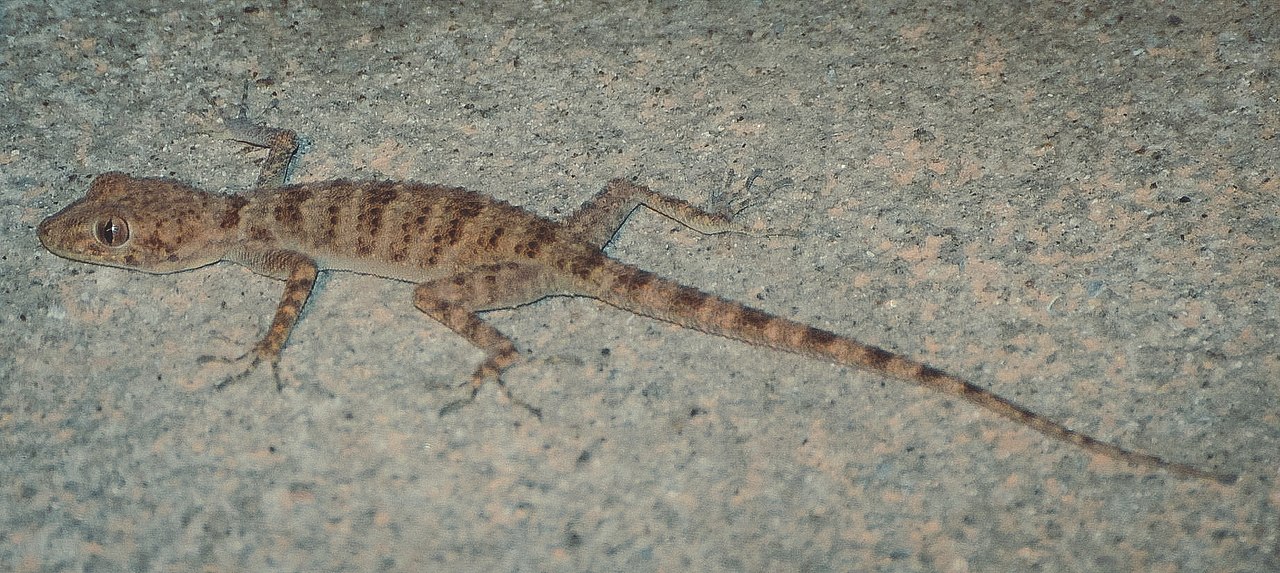 Геккон середніх розмірів. Довжина тіла трохи більше 72 мм, довжина хвоста — 94 мм. На спині розташовані ребристі горбки. У самців є безперервний ряд 30-36 стегнових пір. Спинна сторона тіла з переважаючими теплими (цегляно-червоними або охристими) тонами, зі слабким контрастним малюнком з 5-7 темних поперечних смуг з плавними округлими краями. Малюнок на голові практично не виражений, іноді повністю відсутній
Ареал. Поширений у південно-східному Туркменистані, Узбекистані, Таджикистані та Киргизії, а також відомий у північно-східному Ірані та північному Афганістані.
Біологія. Загальна довжина цього гекона досягає 12–14 см. Голова слабко сплющена, а тулуб помітно приплюснутий. Верхня сторона тіла бурого кольору з жовтуватим, сіруватим або коричневим відтінком і 5–8 слабко вираженими, неправильними темними поперечними смугами. Черево білого кольору. Це гірський вид геконів. Мешкає здебільшого у долинах річок, може заходити далеко й на рівнину. Поширений на лесових урвищах, скельних виходах та виходах корінних порід, на глинобитних і кам’яних руїнах, стінах і парканах. Зрідка трапляється на стовбурах дерев. Живиться різними комахами, серед яких переважають терміти, жужелиці, чорнотілки, пластинчастовусі та довгоносики, а також мокрицями, павуками, фалангами і
скорпіонами.
Україна. Уперше зареєстрований у 2000 р. в м. Одеса.
Стійка популяція, яка здатна до самовідтворення, виникла в деяких районах Одеси. Живе серед кам’яних руїн і у житлових будинках.
Причина проникнення виду. Пасивне перенесення
автотранспортом.
Значення виду. Цінний як науковий об’єкт для дослідження інвазії видів. Небажане потрапляння його на територію Криму, де він конкуруватиме зі середземноморським геконом.
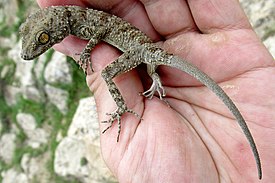 Гекон туркестанський (Cyrtodactylus fedtschenkoi (Strauch, 1887)) –
Отруйних малайських ропух, які є інвазійним видом на Мадагаскарі, звинуватили у вбивствах острівних ендемічних змій. За розрахунками вчених, за рік амфібії можуть більш ніж вдвічі скоротити популяцію мадагаскарської котячої змії, що при зменшенні чисельності інших видів хижаків матиме негативні наслідки для вразливої острівної екосистеми.
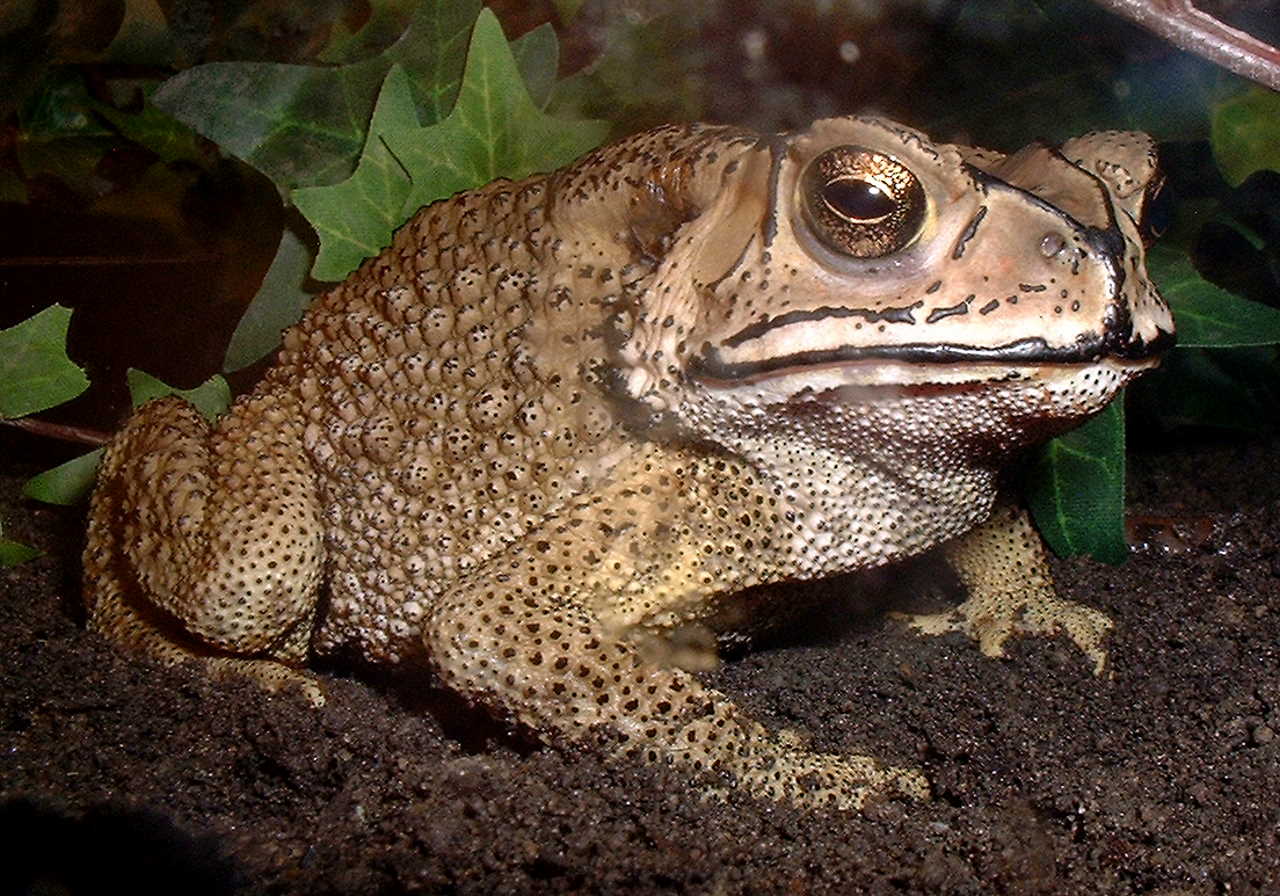 Інвазійні види здатні спричинити справжню екологічну катастрофу, призводячи до вимирання місцевих видів, і особливо вони небезпечні для острівних екосистем, які протягом тривалого часу розвивалися ізольовано й не готові до появи прибульців. Такою є, наприклад, природа Мадагаскару, більшість видів тварин якої є ендеміками острова. Але інвазійні види дісталися й до нього. Серед них — малайська ропуха (Duttaphrynus melanostictus), яка природно населяє південь та схід Азії. Припускають, що амфібія потрапила на Мадагаскар у 2010-х роках, але з того часу вже розселилася на площі приблизно 500 квадратних кілометрів, щороку займаючи нові території. Як і інші інвазійні види, малайська ропуха загрожує витісненням місцевих видів через конкуренцію з ними, а крім цього вона сильно токсична, через що може отруювати місцевих хижаків, особливо змій, які відіграють важливу роль у функціонуванні екосистеми.
Однак мадагаскарська котяча змія не єдина, хто полює на амфібій. Представники щонайменше 11 родів змій Мадагаскару демонструють таку схильність, при цьому, скоріше за все, жоден із них не має стійкості до отрути інвазійної ропухи. Зменшення чисельності цих рептилій може мати негативні наслідки як для екосистеми, так і людини. Наприклад, посприяти поширенню сірих пацюків (Rattus norvegicus), які розповсюджують хвороби та псують урожай.
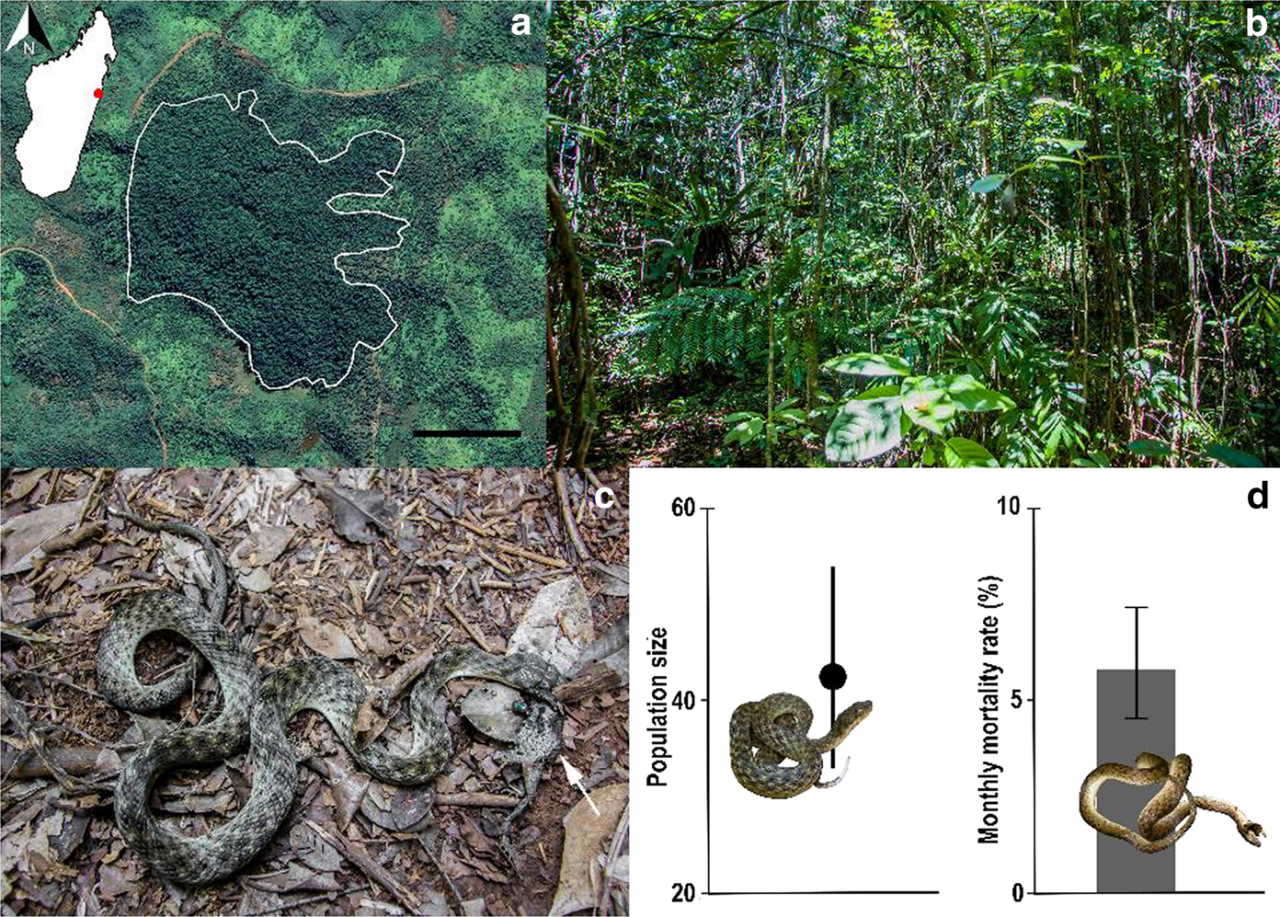 Завезені з інших регіонів планети жаба та змія стали справжньою катастрофою не тільки для місцевої фауни, а й для людини.

Міжнародна група вчених, які займаються підрахунком економічної шкоди, заподіяної інвазивними видами тварин, з'ясували, що жаба-бик і вид змій під назвою коричнева бойга, завдали світові збитків на суму 16,3 млрд доларів.
Вони не тільки знищують місцеву фауну в регіонах, куди їх привезли, але також знищують сільськогосподарські врожаї, а змія також викликає дорогі відключення електроенергії.
Тільки коричнева бойга завдала збитків у сумі 10,3 млрд доларів за ці 36 років через те, що прижилася та активно поширилася на кількох островах у Тихому океані. Змію, яка живе в Австралії, Індонезії та Новій Гвінеї, наприкінці Другої світової війни завезли на острів Гуам американські військові. Зараз цей маленький острів у Тихому океані, площею 549 квадратних кілометрів, населяє величезна кількість змій.
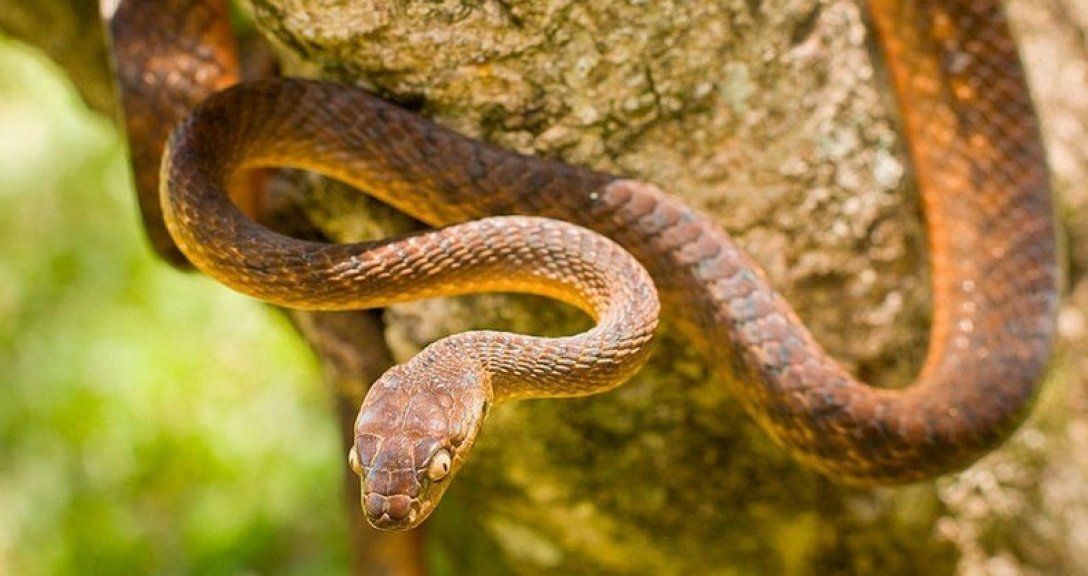 Ці змії не тільки повністю знищили кілька видів тварин, що живуть на Гуамі, але й призводять до замикань електричних дротів, через що спрацьовують захисні відключення електроенергії. Справа в тому, що коричнева бойга дуже любить повзати по дротах, але завдає дуже великої шкоди в грошовому обчисленні. Учені вважають, що на острові Гуам проживає понад 2 мільйони цих змій, тобто понад 3 тисячі змій на квадратний кілометр.
Економічні збитки у розмірі 6 млрд доларів, за словами вчених, завдала за три десятиліття завезена з Північної Америки до Європи жаба-бик. Різке збільшення популяції жаб вимагало великих фінансових витрат, щоб зупинити зростання популяції. Жаба-бик може досягати 30 см завдовжки і важити до 500 грам. Ця жаба їсть майже все, що бачить і може здолати. Також ці земноводні харчуються подібними до себе.
Наприклад, у Німеччині, щоб зупинити поширення цих жаб, довелося встановлювати спеціальні огорожі навколо місць їх розмноження. Щоб встановити ці огорожі навколо лише п'яти ставків, влада змушена була витратити 270 тисяч євро.
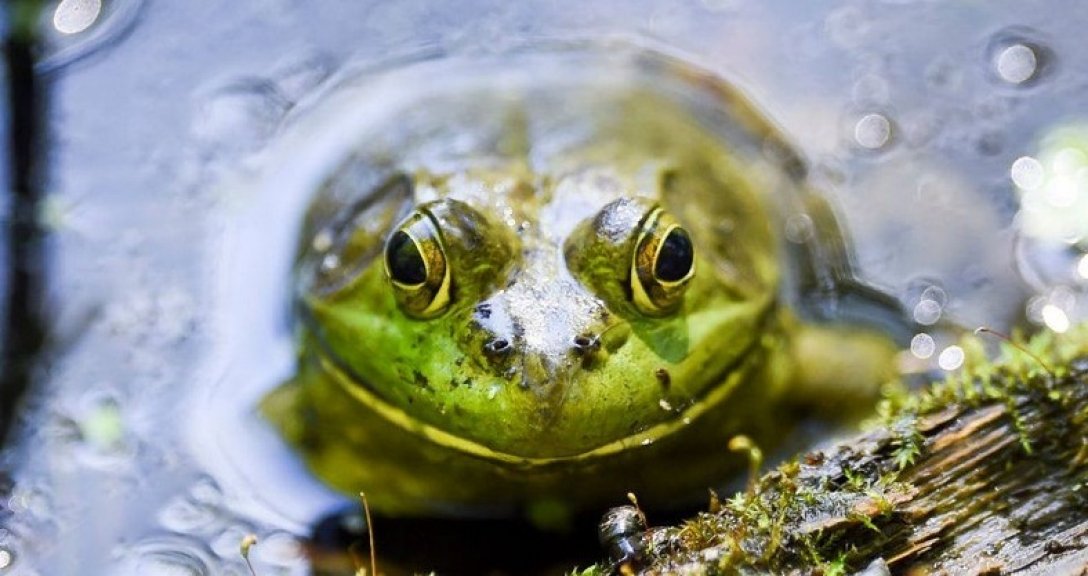 Ще один вид жаб під назвою коки, який також завдав значних економічних збитків, із Пуерто-Рико завезли на Гавайські острови. Ці жаби маленькі, їх довжина не перевищує 3-5 см, але вони мають неймовірно гучний голос. Під час шлюбного періоду самці коки видають настільки гучні крики ввечері та вночі, що мешканцям прилеглих районів просто неможливо заснути. Така ситуація призвела до різкого зниження вартості нерухомості у цих районах.
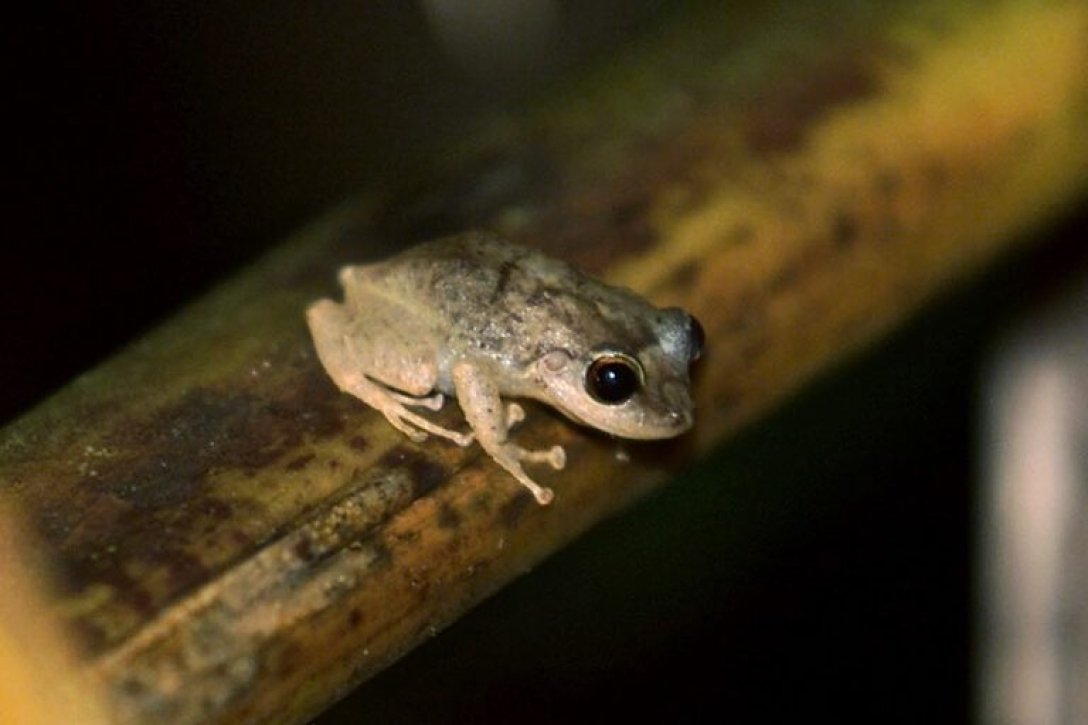 Паразити у птахів, інвазійні захворювання
Купуючи пернатого улюбленця мало хто замислюється над тим, що він може хворіти і вже тим більше інвазійним захворюванням. Птахи, як втім і будь-які інші домашні улюбленці, можуть бути схильними до кліщових і глистяних інвазій. Звичайно, паразити у птахів не становлять небезпеки для людини або іншої тварини (ссавця), проте сам птах може сильно страждати від інвазійного захворювання.
Як визначити, що у птаха є паразити?
глисти 1) при підвищеному апетиті птах може бути виснаженим; 2) рідкий, безбарвний, водянистий кал; 3) загальне нездужання птаха, яке можна схарактеризувати як млявий і апатичний стан; 4) оперіння може бути скуйовдженим і тьмяним; 5) для точного діагнозу потрібно здати послід птаха на аналіз.
кліщі 1) на дзьобі, області навколо клоаки й безперих частинах лап з'являється спочатку наліт, лущення, а потім нарости; 2) для точного діагнозу треба звернутися до ветеринара для обстеження; 3) кліщі можуть також селитися в трубках пір'я, зазвичай їх виявити дуже складно, важко діагностувати та лікувати; 4) червоні кліщі вдень ховаються у щілинах і тріщинах кліток, а вночі паразитують на птаху, харчуючись його кров'ю, внаслідок чого улюбленець слабшає через виникнення недокрів'я
трахейні кліщі 1) птах перестає реагувати на зовнішні подразники; 2) з'являється кашель і чхання; 3) відбувається порушення дихання; 4) птах часто відригує їжу або зовсім відмовляється від корму; 5) птах постійно закидає голову.
пухопероїди 1) оперення скуйовджене, птах неспокійний, часто чухається і обтрушується; 2) якщо уважно оглянути оперення у птаха - можна побачити дрібних рухливих комах; 3) пір'я виглядають ламкими, неохайними та втрачають блиск; 4) пір'я птаха мають пошкодження (отвори) у вигляді прострочки швейною машиною, також поїдені кінчики опахала
Як птах може заразитися паразитами? паразити можуть міститися у забрудненому, неякісному кормі паразити можуть потрапити в будинок на взутті або одязі немиті руки також можуть стати джерелом зараження паразитами утримання птаха в теплу пору року у вольєрі на вулиці, де птах може спілкуватися з іншими представниками собі подібних нерідко птахи заражаються паразитами від новопридбаних пернатих улюбленців, які не пройшли карантинної перевірки й обстеження у ветеринара
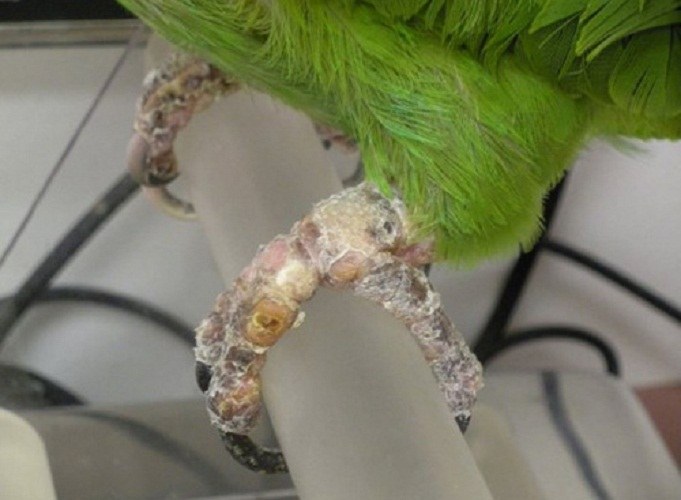 Як позбутися від паразитів у птаха? 
Лікуванням птаха від паразитів займається тільки ветеринарний лікар, призначаючи лікарські препарати залежно від проведених аналізів і виявлення виду паразитів. Попередити появу таких паразитів як пухопероїди та кліщі можна за допомогою профілактичних заходів. Для цього використовується спеціальний антипаразитарний спрей, дозування якого призначає ветеринар, як і інтенсивність застосування цього препарату, враховуючи розмір птаха, його вагу та ступінь ураження паразитами. Додаткові заходи боротьби з паразитами у птахів 
Після лікування птаха від глистів, важливо провести повну дезінфекцію клітки, включаючи всі аксесуари, щоб не допустити повторного зараження паразитами. Робиться це приблизно через добу після початку лікування, а також повторно - через тиждень. Крім того, бажано обробити всі улюблені місця прогулянки птаха в квартирі. Лікування птахів від пухопероїдів також має проводитися одночасно з дезінфекцією клітки й обробкою її інсектицидними препаратами. Крім того, рекомендується замінити дерев'яні предмети в клітці на нові. 

Корисні поради: В якості профілактики паразитарних захворювань у пташенят в гніздовий лоток з тирсою додають аптечну ромашку (суху) - 1 чайну ложку. Птахи вкрай чутливі до акарицидних та інсектицидних препаратів. Незначне передозування може призвести до загибелі пернатого улюбленця. Тому важливо звернутися за допомогою до ветеринарного лікаря.
Завдання для виконання лабораторної роботи 12:
Описати схематично життєві цикли розглянутих інвазивних видів амфібій.
Завдання для виконання лабораторної роботи 13:
Описати схематично життєві цикли розглянутих інвазивних видів рептилій .